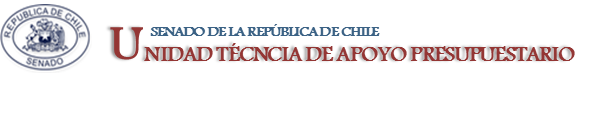 EJECUCIÓN ACUMULADA DE GASTOS PRESUPUESTARIOSAL MES DE DICIEMBRE 2019PARTIDA 22:MINISTERIO SECRETARÍA DE LA PRESIDENCIA
Valparaíso, abril 2020
EJECUCIÓN ACUMULADA DE GASTOS A DICIEMBRE 2019 PARTIDA 22 MINISTERIO SECRETARÍA GENERAL DE LA PRESIDENCIA
Principales hallazgos
El presupuesto 2019 de esta Partida ascendió a $13.412 millones y está compuesto por: Prog. 01 Secretaría Gral. de la Presidencia con 67% de los recursos, Prog. 04 Gobierno Digital que concentra el 22,7% y Prog. 05 Consejo de Auditoría Interna con un 10% del presupuesto.
Para 2019, el presupuesto  de esta Partida no presentó variación real respecto del año 2018 (Inicial + reajustes + leyes especiales + ajuste fiscal)
El Presupuesto 2019 se distribuyó por Subtítulos de gasto en: Personal un 76%, en Bienes y Servicios de Consumo 17%, un 5% para Transferencias Corrientes y un 2% en Adquisición de Activos No Financieros.
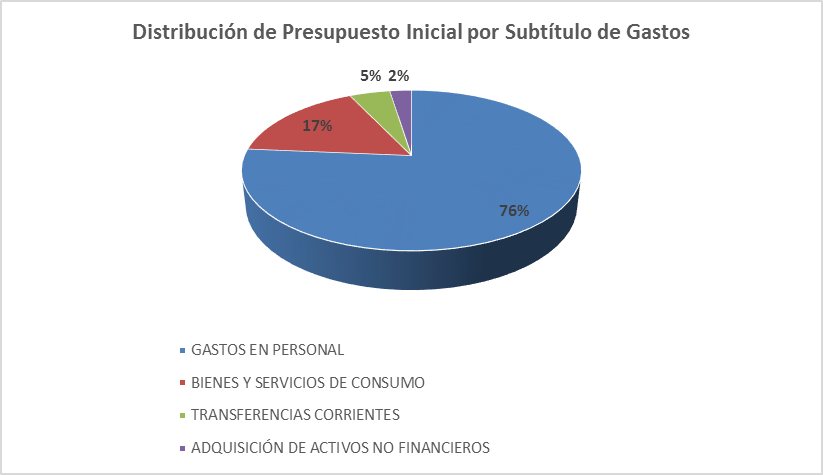 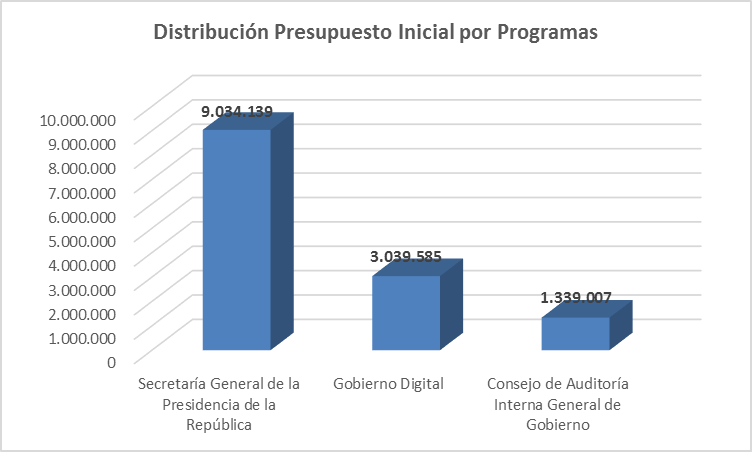 2
EJECUCIÓN ACUMULADA DE GASTOS A DICIEMBRE 2019 PARTIDA 22 MINISTERIO SECRETARÍA GENERAL DE LA PRESIDENCIA
Fuente: Elaboración propia en base  a Informes de ejecución presupuestaria mensual de DIPRES.
3
COMPORTAMIENTO DE LA EJECUCIÓN ACUMULADA DE GASTOS A DICIEMBRE 2019 PARTIDA 22 MINISTERIO SECRETARÍA GENERAL DE LA PRESIDENCIA
Fuente: Elaboración propia en base  a Informes de ejecución presupuestaria mensual de DIPRES.
4
EJECUCIÓN ACUMULADA DE GASTOS A DICIEMBRE 2019 PARTIDA 22 MINISTERIO SECRETARÍA GENERAL DE LA PRESIDENCIA
Principales Hallazgos
Líneas programáticas y contenidos de la Ley de Presupuesto 2019 (identifican prioridades en las actividades) M$.





OTROS: Corresponde al Servicio de la Deuda
5
EJECUCIÓN ACUMULADA DE GASTOS A DICIEMBRE 2019 PARTIDA 22 MINISTERIO SECRETARÍA GENERAL DE LA PRESIDENCIA
en miles de pesos 2019
Fuente: Elaboración propia en base  a Informes de ejecución presupuestaria mensual de DIPRES.
6
EJECUCIÓN ACUMULADA DE GASTOS A DICIEMBRE 2019 PARTIDA 22, RESUMEN POR CAPÍTULOS
en miles de pesos 2019
Fuente: Elaboración propia en base  a Informes de ejecución presupuestaria mensual de DIPRES
7
EJECUCIÓN ACUMULADA DE GASTOS A DICIEMBRE 2019 PARTIDA 22. CAPÍTULO 01. PROGRAMA 01: SECRETARÍA GENERAL DE LA PRESIDENCIA DE LA REPÚBLICA
en miles de pesos 2019
Fuente: Elaboración propia en base  a Informes de ejecución presupuestaria mensual de DIPRES
8
EJECUCIÓN ACUMULADA DE GASTOS A DICIEMBRE 2019 PARTIDA 22. CAPÍTULO 01. PROGRAMA 04: GOBIERNO DIGITAL
en miles de pesos 2019
Fuente: Elaboración propia en base  a Informes de ejecución presupuestaria mensual de DIPRES
9
EJECUCIÓN ACUMULADA DE GASTOS A DICIEMBRE 2019 PARTIDA 22. CAPÍTULO 01. PROGRAMA 05: CONSEJO DE AUDITORÍA INTERNA GENERAL DE GOBIERNO
en miles de pesos 2019
Fuente: Elaboración propia en base  a Informes de ejecución presupuestaria mensual de DIPRES
10